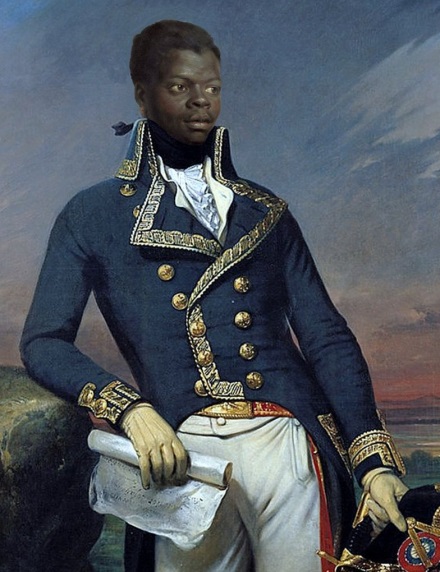 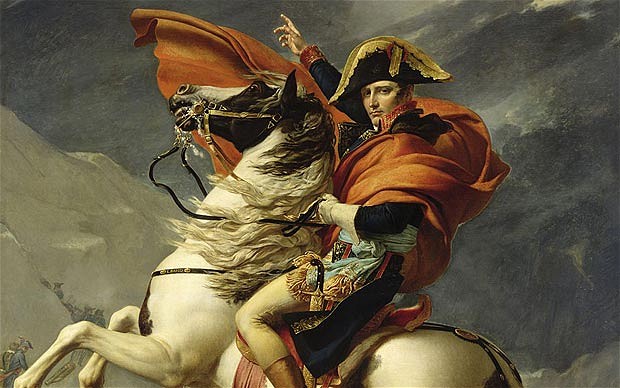 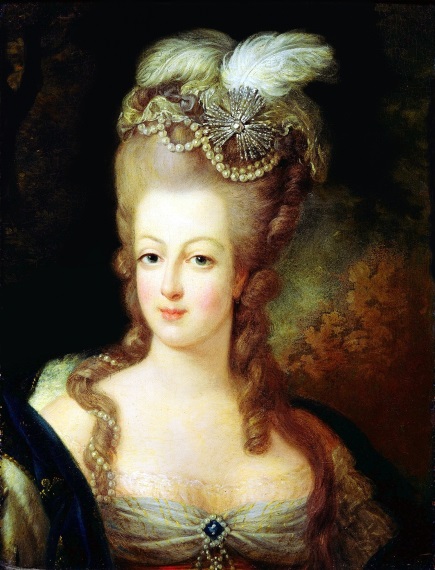 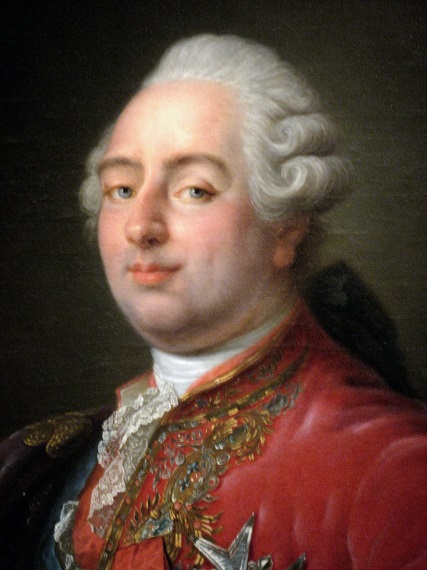 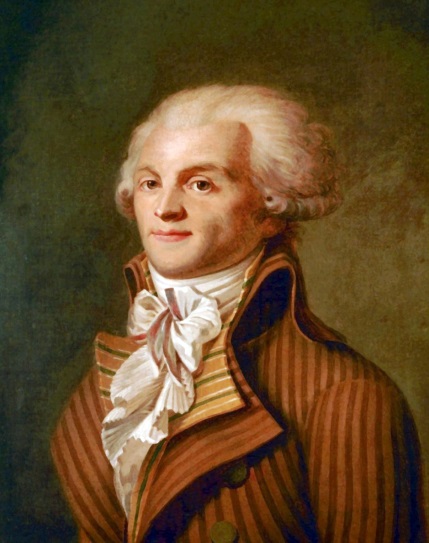 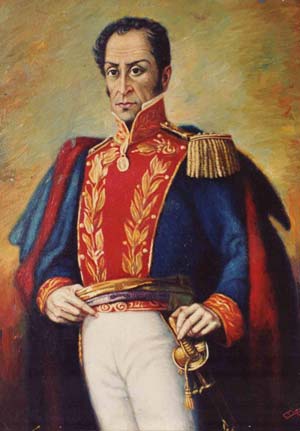 Unit 7 People Review
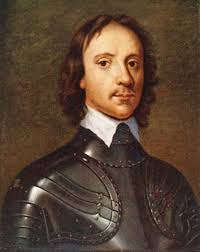 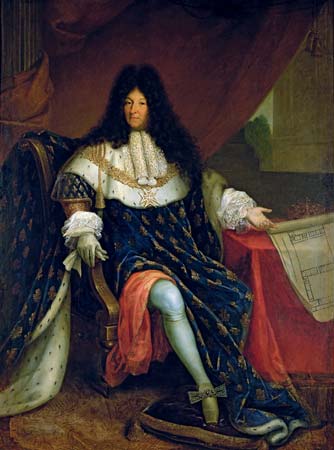 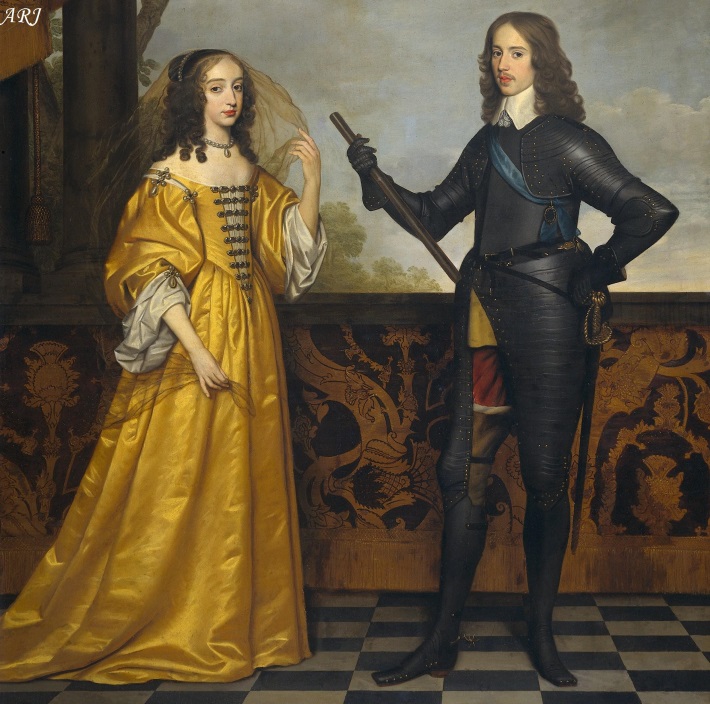 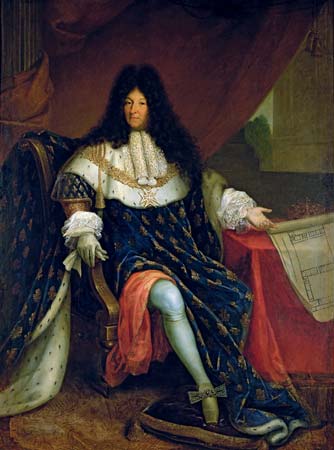 Oliver Cromwell
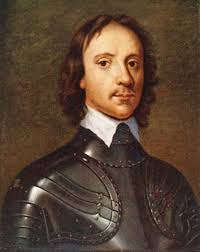 Who
English Puritan military leader

Contributions/Discoveries
He led the Parliamentary army, the Roundheads, during the English Civil War

Significance
Successful in the English Civil War 
Overthrew and beheaded King Charles I
Became “Lord Protector” 
Imposed his Puritan Christian values on England
William and Mary
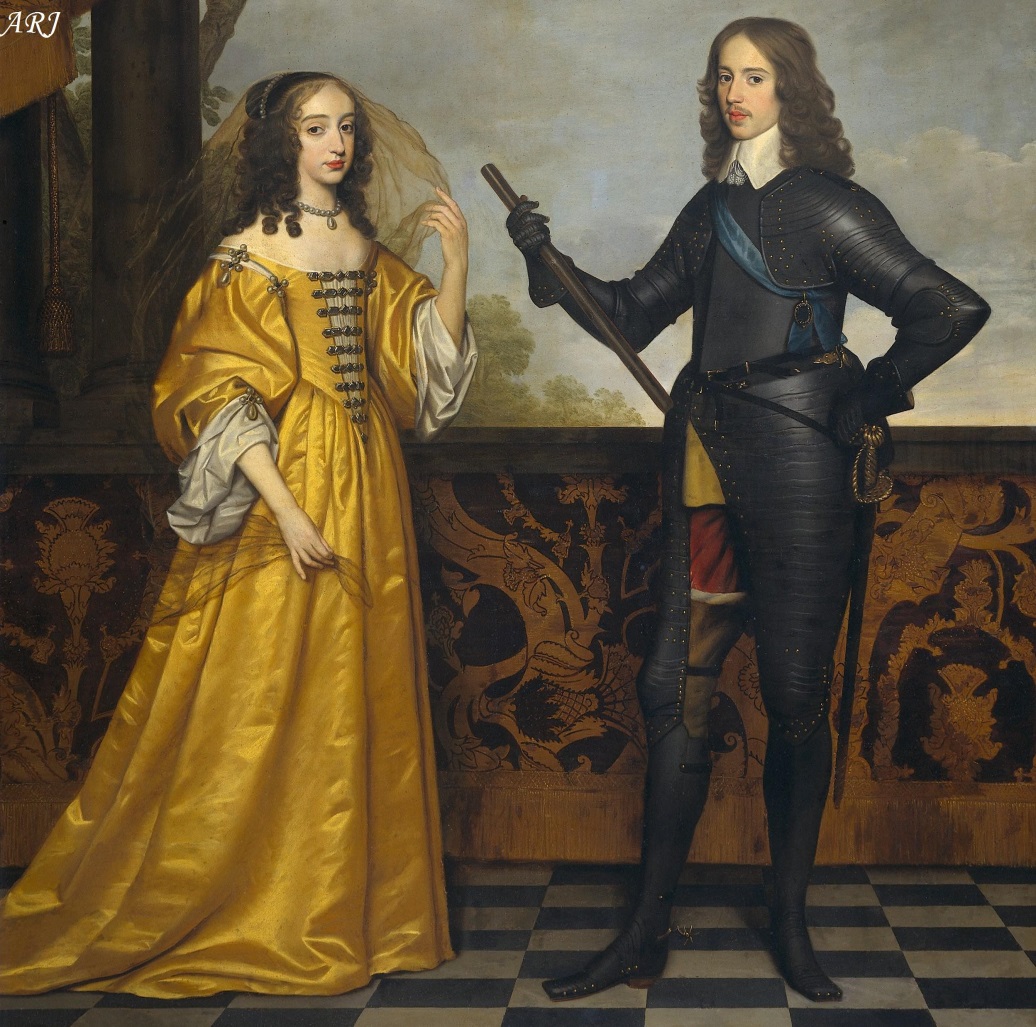 Who:
King & Queen of England

Contributions/Discoveries: 
Became King and Queen after the Glorious Revolution 
Signed the English Bill of Rights

Significance: 
By signing the English Bill of Rights they oversaw England’s transformation from an absolute monarchy to a constitutional monarchy.
Louis XIV
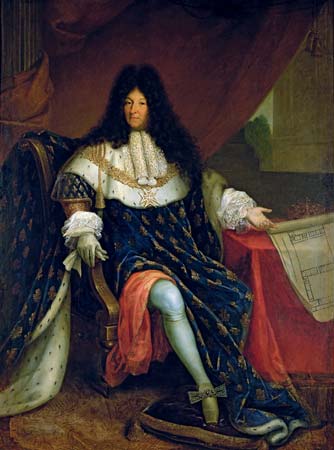 Who
French King

Contributions/Discoveries:
He exemplified absolutist rule with the phrase “L’état, c’est moi” (I am the state) 
Built the extravagant palace of Versailles.

Significance:
Absolutist rule and the building of Versailles set the stage for later generations to revolt in the French Revolution.
Louis XVI
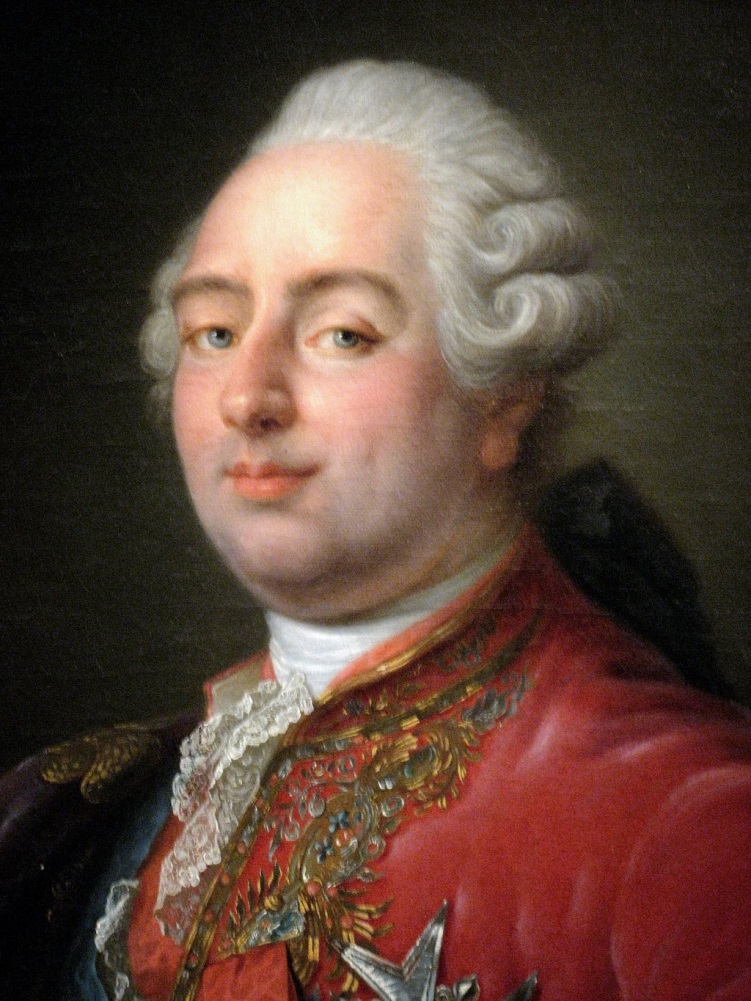 Who
French King

Contributions/Discoveries 
Raised taxes on the poor masses to pay for France’s rising debt as well as his lavish lifestyle. 

Significance
The rising debt resulted in miserable conditions for the French people 
Contributed to the French Revolution and his eventual beheading by the guillotine
Marie Anoinette
Who
Queen of France

Contributions/Discoveries
Her lavish lifestyle and lack of concern for the commoners made her unpopular with the people of France.

Significance

The extravagant lifestyle of herself & Louis XVI and their lack of concern for the French people contributed to the French Revolution. 
She was beheaded by the guillotine.
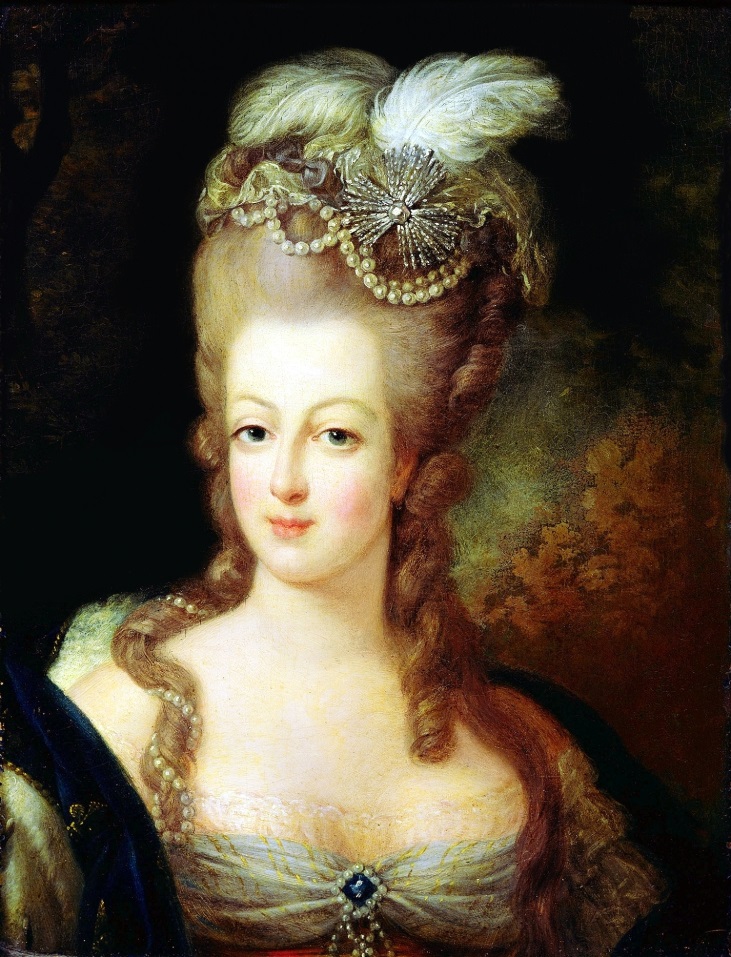 Maximillian Robespierre
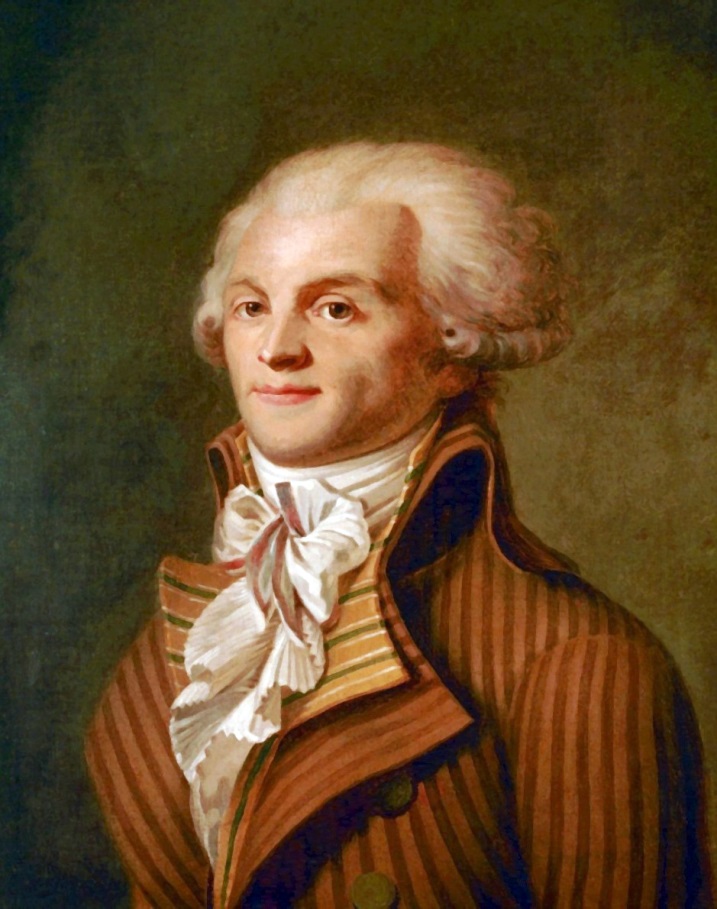 Who
Jacobin Leader in France

Contributions/Discoveries
He was known for the “reign of terror” and tried to rid France of  “enemies of the revolution”, any one against his ideas was killed.

Significance
Actions led to later political reforms and a limited constitutional monarchy. 
The National Convention turned against him and had him killed in the guillotine
Napoleon
Who
Emperor of France

Contributions/Discoveries
Napoleonic Code (laws)
Grew his (France) empire

Significance
He created an empire that covered most of Europe
Reformed many countries/areas he controlled
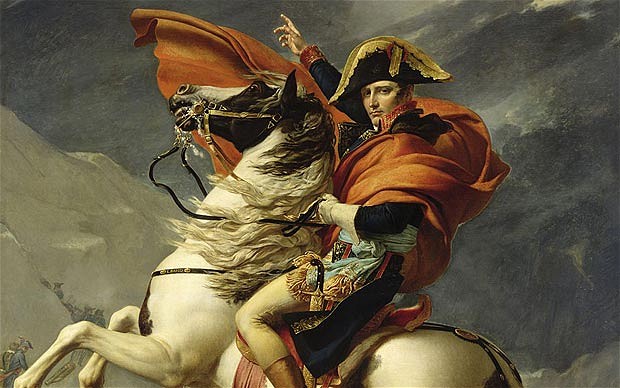 Simon Bolivar
Who
General in Venezuela

Contributions/Discoveries
He led Venezuela to Independence

Significance
He started the revolutionary movement in Latin America, and won freedom from Spain.
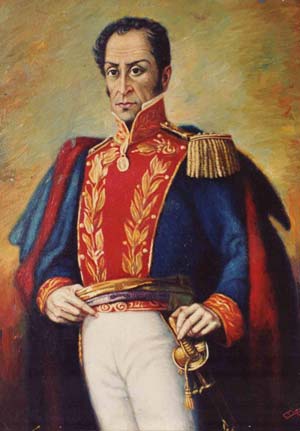 Toussaint Louventure
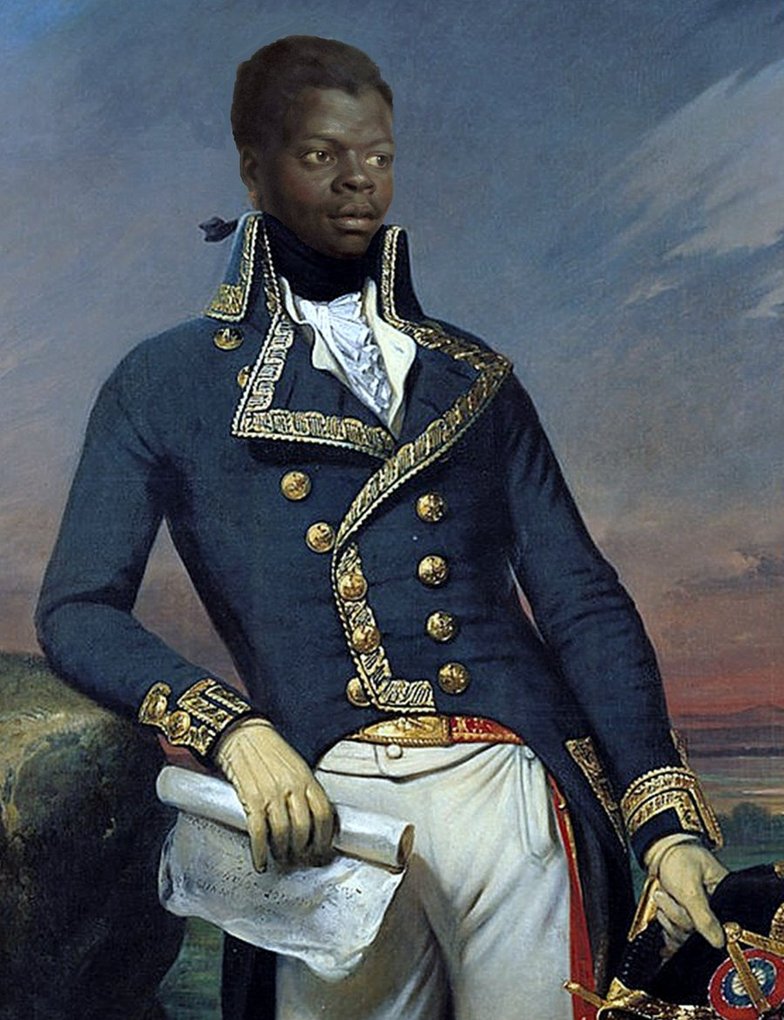 Who
Leader in the civil war vs. France

Contributions/Discoveries
Helped lead the fight for independence of St. Dominque people against France

Significance
His actions led to Haitian independence